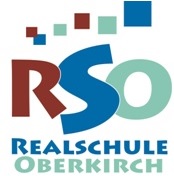 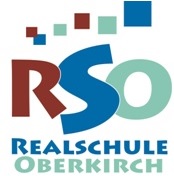 Herzlich Willkommen zum SE*-Projekt 2025/2026
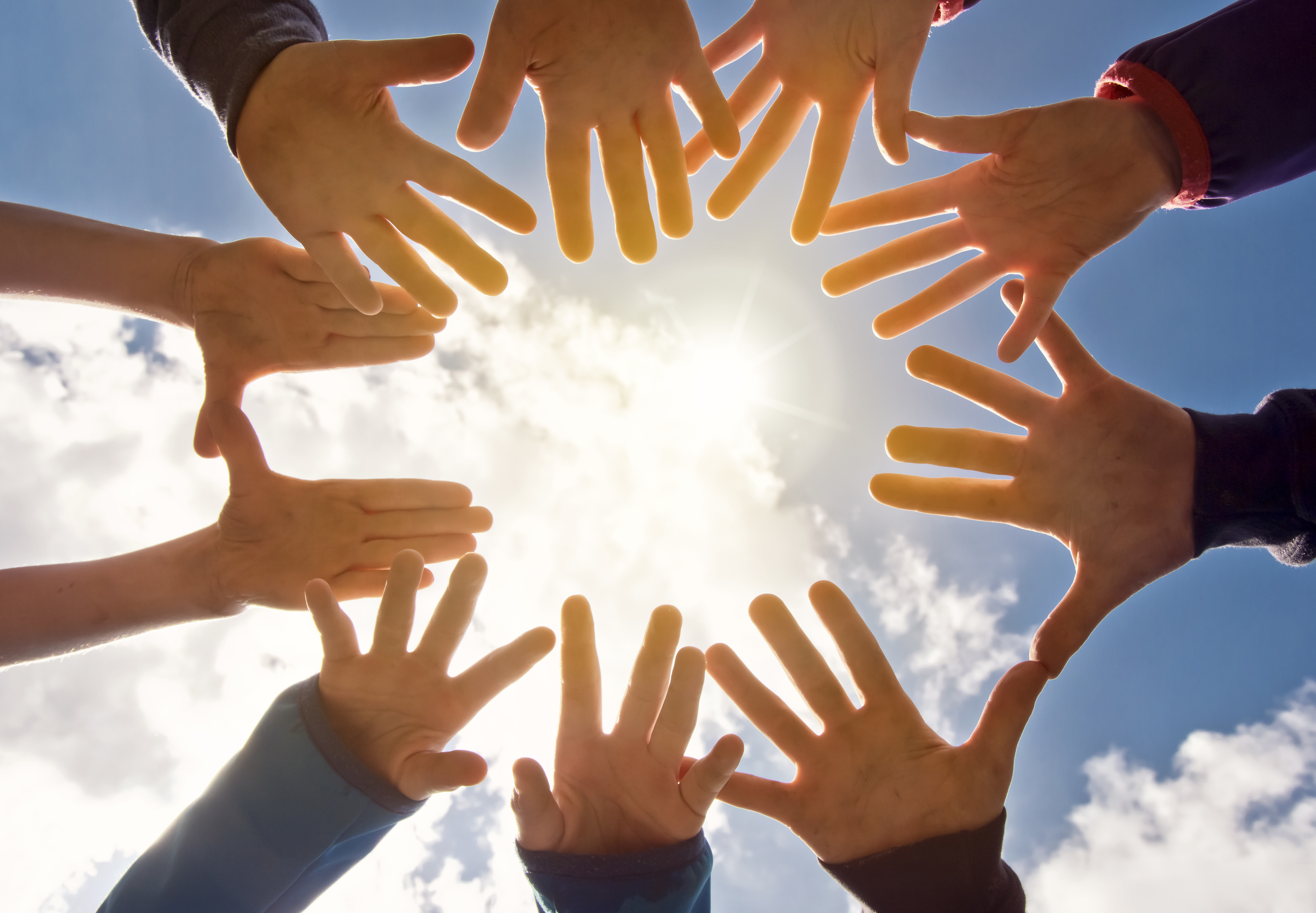 * Soziales Engagement
SE-Projekt an der RSO___________________________
Erziehungs- und Bildungsauftrag
Personale
Kompetenz
Methoden-
kompetenz
Soziale
Kompetenz
Fach-
kompetenz
SE-Projekt an der RSO___________________________
Was ist eigentlich
Sozialkompetenz?
SE-Projekt an der RSO___________________________
Sozialkompetenz
SE-Projekt an der RSO___________________________
Wie und in welchem Umfang 
soll das SE-Projekt ablaufen?
SE-Projekt an der RSO___________________________
Beschluss der 
Schulkonferenz:
50 Stunden
Soziales 
Engagement
Die Stunden können auf zwei Praktikums-stellen aufgeteilt werden (2x25)
SE-Projekt an der RSO___________________________
Mögliche Praktikumsstellen SE
Einrichtungen innerhalb der RSO:- Hausaufgabenbetreuer (½ Jahr , 1 Nachmittag pro Woche=25h)- Schulsanitäter (1,5 Jahre nach Plan inklusive Ausbildung = 50h)- Werk-AG (1/2 Jahr, 1 x pro Woche 1,5h = 25h) Voraussetzung: WPF Technik!- Mentor/in Kletter-AG (4 Plätze)- Mentor/in Mountainbike-AG - Mentor/in Theater-AG - Schülermedienmentor/in
Für diese Praktikumsstellen musst du zuvor bereits in Klasse 7 teilgenommen haben!
Einrichtungen außerhalb der RSO:- Kindergarten  25h (oder 50 nach Absprache)- Senioreneinrichtung  25h (oder 50 n. A.)- Behinderteneinrichtung  25h (oder 50 n.A.)- sonstige Einrichtung  25h oder 50h    z.B. Gruppenleiter / Trainer im Verein
Praktikum findet in der 2. Themenwoche statt (02.03.-06.03.2026)
Wer 50 Stunden innerhalb der RSO ableistet, hat in der 2. Themenwoche frei.
SE-Projekt an der RSO___________________________
Ablauf des SE-Projekts
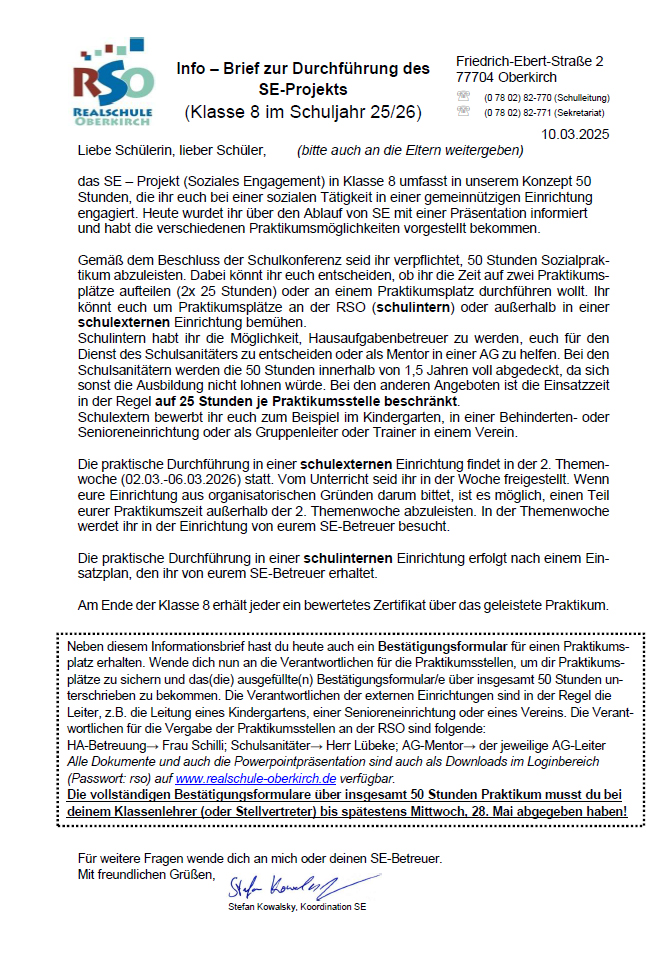 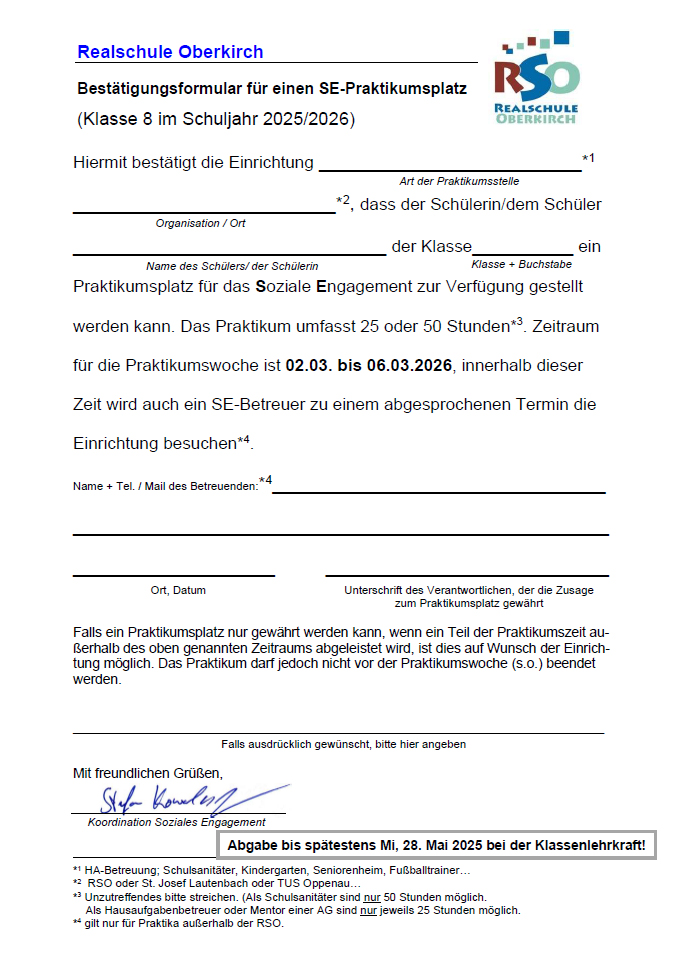 SE-Projekt an der RSO___________________________
Ablauf des SE-Projekts
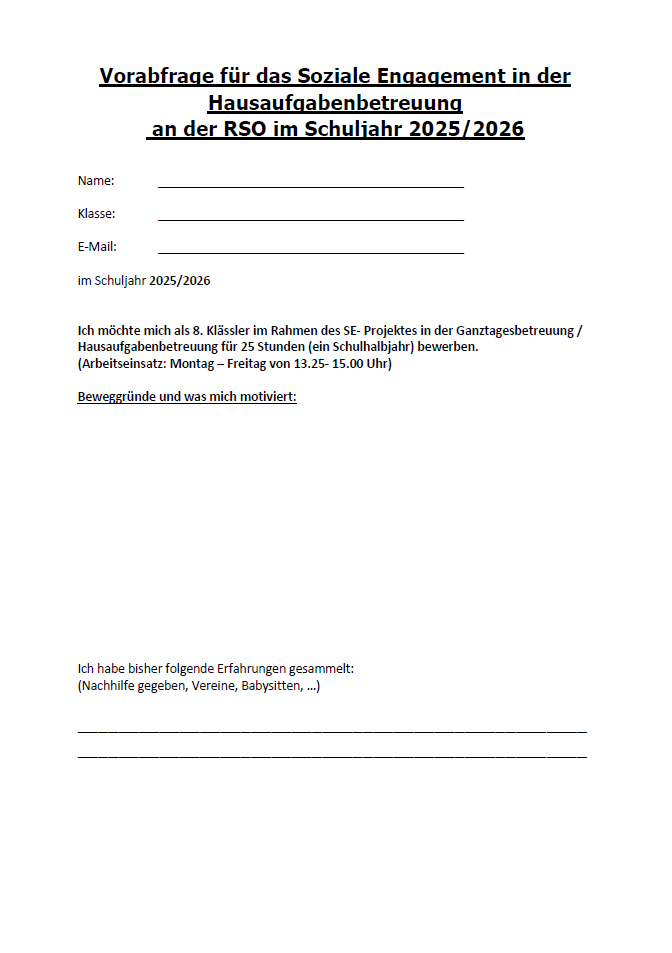 SE-Projekt an der RSO___________________________
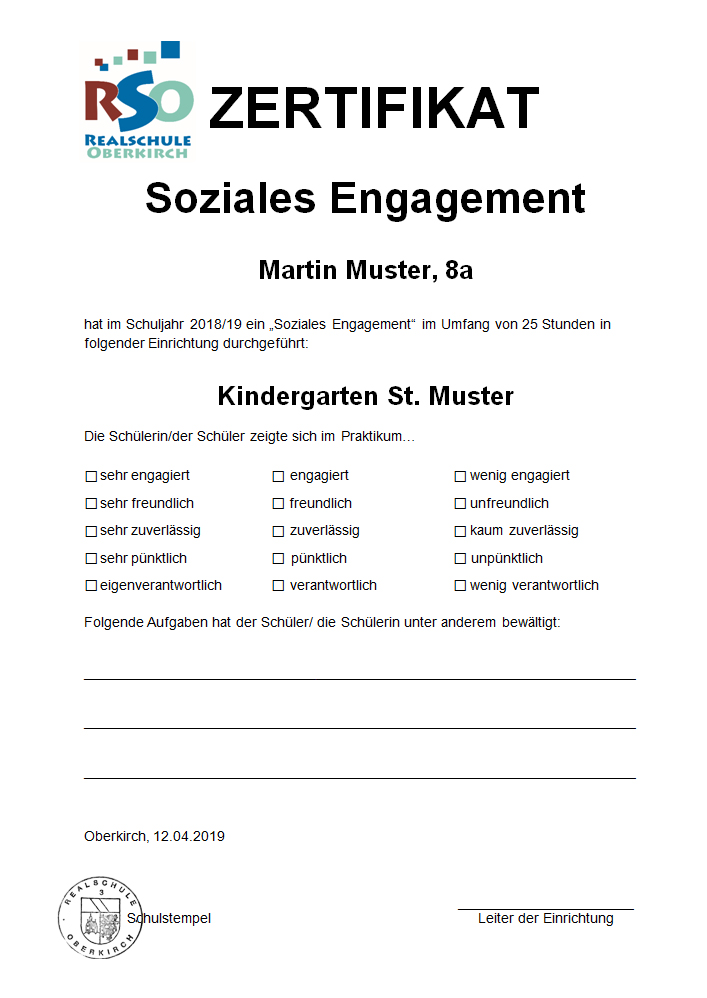 Ablauf des SE-Projekts
Am Ende erhält jeder ein Zertifikat mit Bewertung seines SE-Projekts
SE-Projekt an der RSO___________________________
Ablauf des SE-Projekts
Wenn noch Fragen auftauchen, kann sich jeder gerne per Mail an mich wenden 
Stefan Kowalsky 
Koordination "Soziales Engagement"
s.kowalsky@realschule-oberkirch.de
Wer sich nicht um Praktikumsplätze im Rahmen von 50 Stunden kümmert oder in seinem Praktikum anhaltendes Fehlverhalten zeigt, wird für die verbleibenden Stunden von der Schulleitung zu gemeinnützigen 
Reinigungsdiensten an der Schule eingeteilt.  

Beispiele:
Tische wischen in der Mensa
Schmutziges Geschirr versorgen
Reinigung und Müllbeseitigung mit einer Reinigungsfachkraft
Schulhof von Verunreinigungen befreien
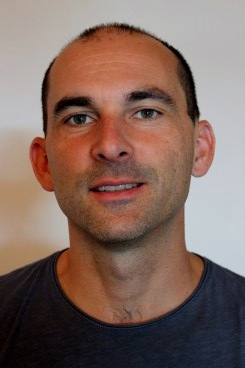 SE-Projekt an der RSO___________________________
Wie geht‘s heute weiter?
Anschließend an den Vortrag beginnt der Infomarkt:
Jede Klasse bekommt ein Klassenzimmer zugewiesen. Dort besuchen euch verschiedene Lehrer, die euch mögliche SE-Praktika vorstellen werden.
Nach dem Infomarkt treffen wir uns alle noch mal in der Mensa. Dort erhaltet ihr den Informationsbrief  und die Bewerbungsformulare für eure Praktikumsstellen. Außerdem ihr könnt noch letzte Fragen stellen.
Kl. 7a: Zi 216    Kl. 7b: Zi 206    Kl. 7e: Zi 202